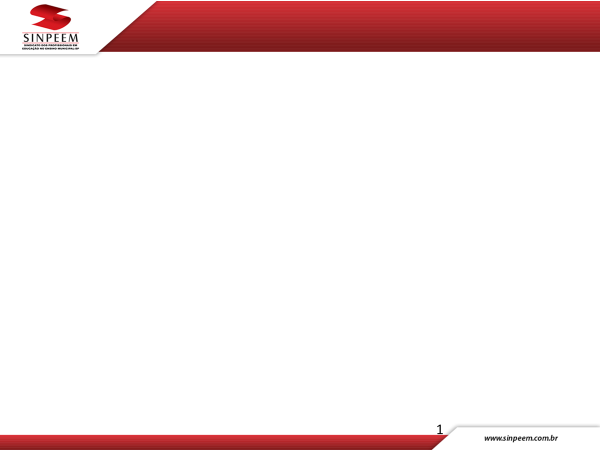 Práticas pedagógicas inclusivas no contexto da pandemia Covid-19
Profa. Dra. Mary Grace Pereira Andrioli
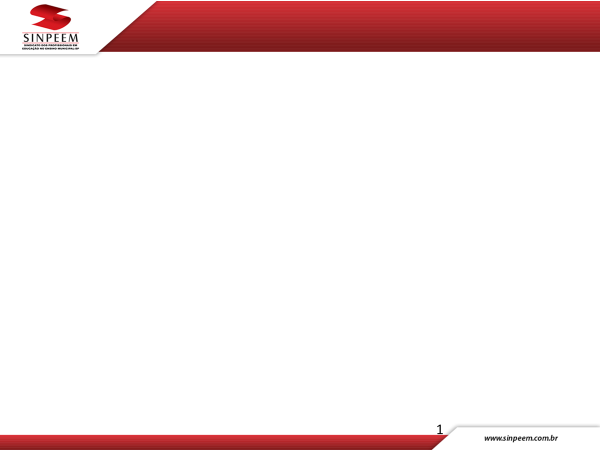 Quem?  Para quê?  Transformar ou manter?

O que queremos com a educação que oferecemos?
Educar para...
Qual é o papel da educação quando estamos ao mesmo tempo lutando pela vida e temendo a morte? 


O que é pensar a educação para todos, quando nos damos conta de podemos ter um aumento significativo nas necessidades educacionais de muito mais estudantes?


Como cada um está lidando com os desafios destes tempos?
Educar para...
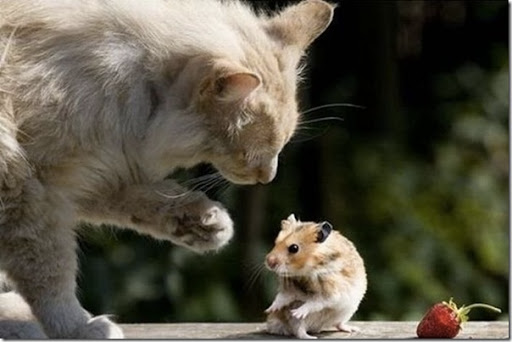 [Speaker Notes: Slide para contar uma história]
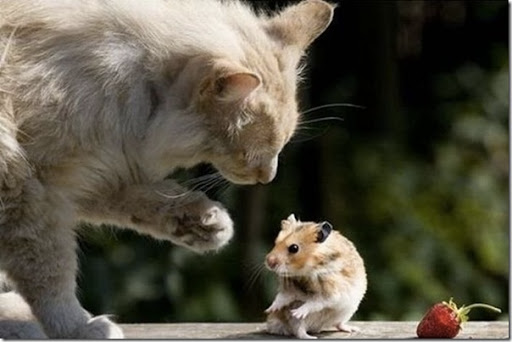 Eu sou o gato, vou acusar você, julgar você e comer você...


Lewis Carol
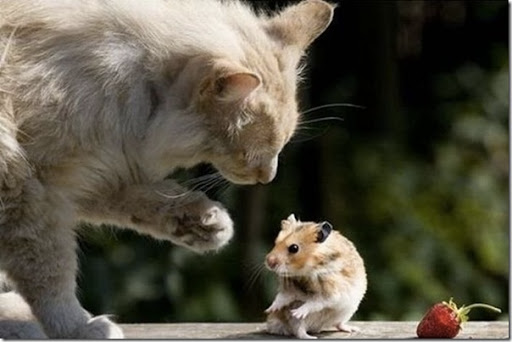 Uma coisa é clara: as escolas e o sistema educacional não funcionam de modo isolado. O que acontece nas escolas é um reflexo da sociedade em que elas funcionam. Os valores, as crenças e as prioridades da sociedade permearão a vida e o trabalho nas escolas e não pararão nos seus portões.
(MITTLER, 2003, p. 24)
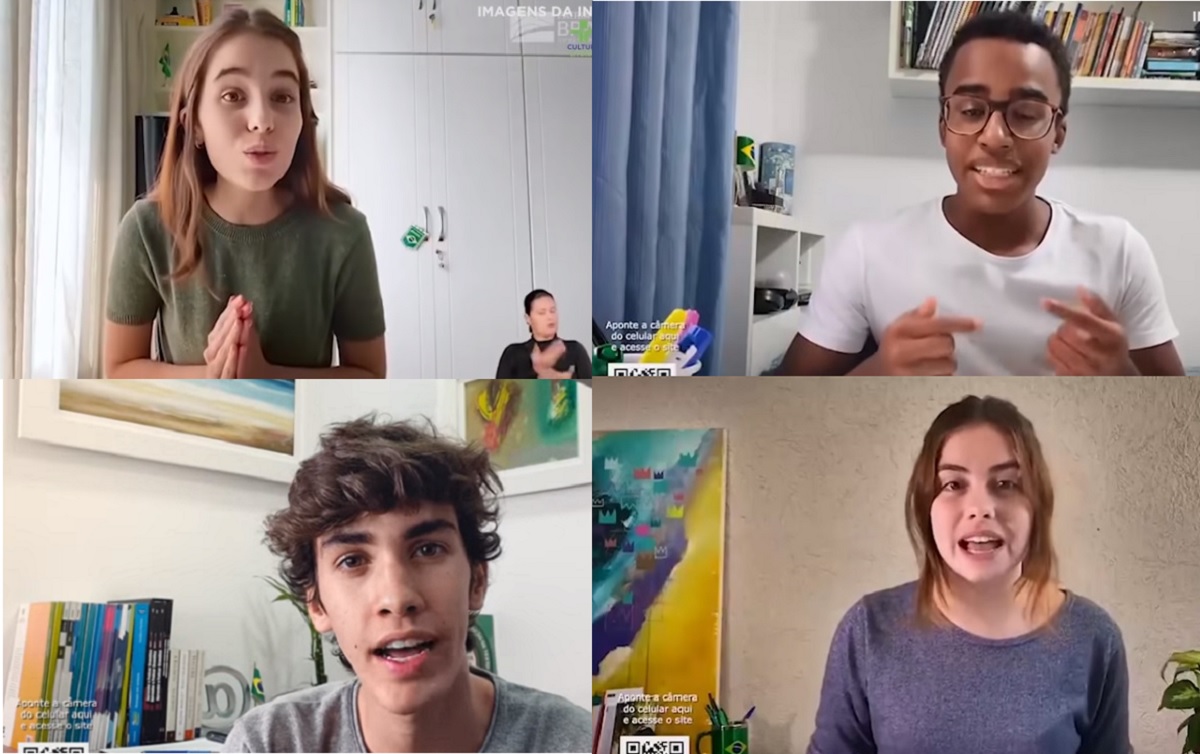 Quem são nossos estudantes?
Estudantes representados na propaganda do governo para divulgação do ENEM - 2020
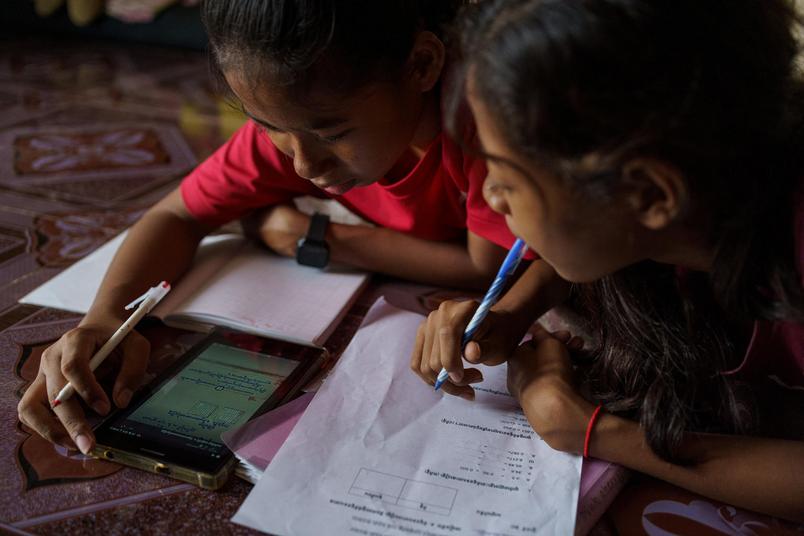 Fonte: CNN Brasil
Quem são nossos estudantes?
[Speaker Notes: Link: https://www.cnnbrasil.com.br/internacional/2020/08/27/unicef-463-milhoes-de-criancas-nao-conseguiram-acesso-remoto-as-aulas]
Não somos predeterminadosNos modificamos, modificamos o mundoA aprendizagem ocorre em espaços privilegiados de trocas, interações entre os educandos e educadores
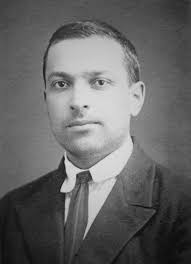 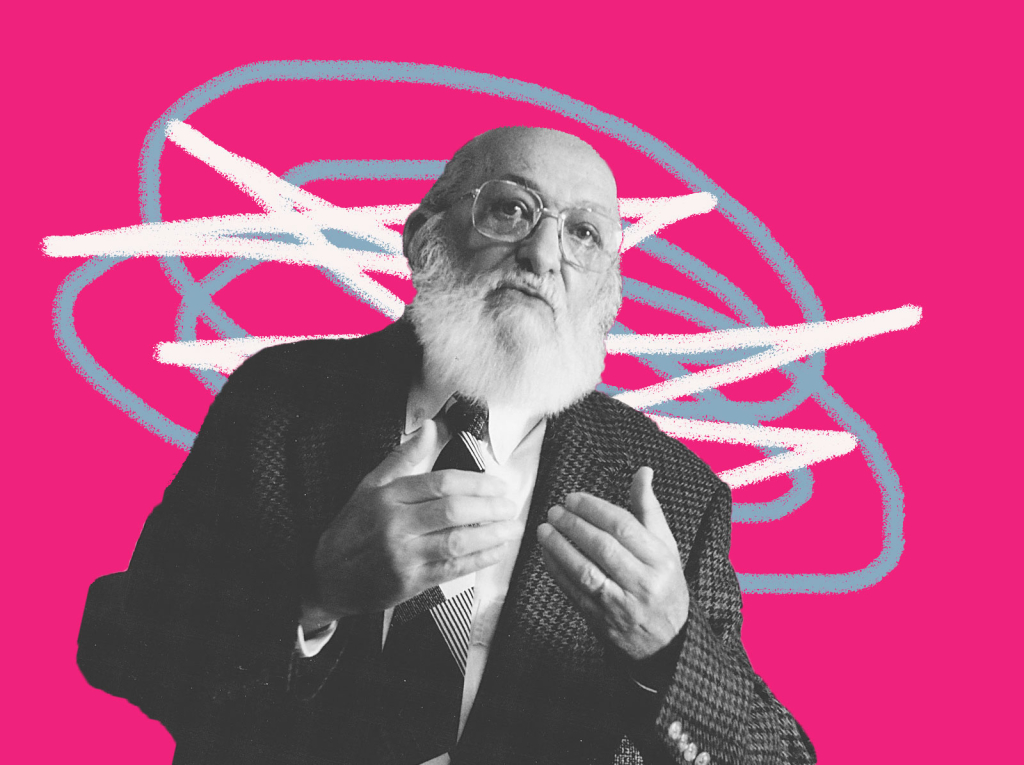 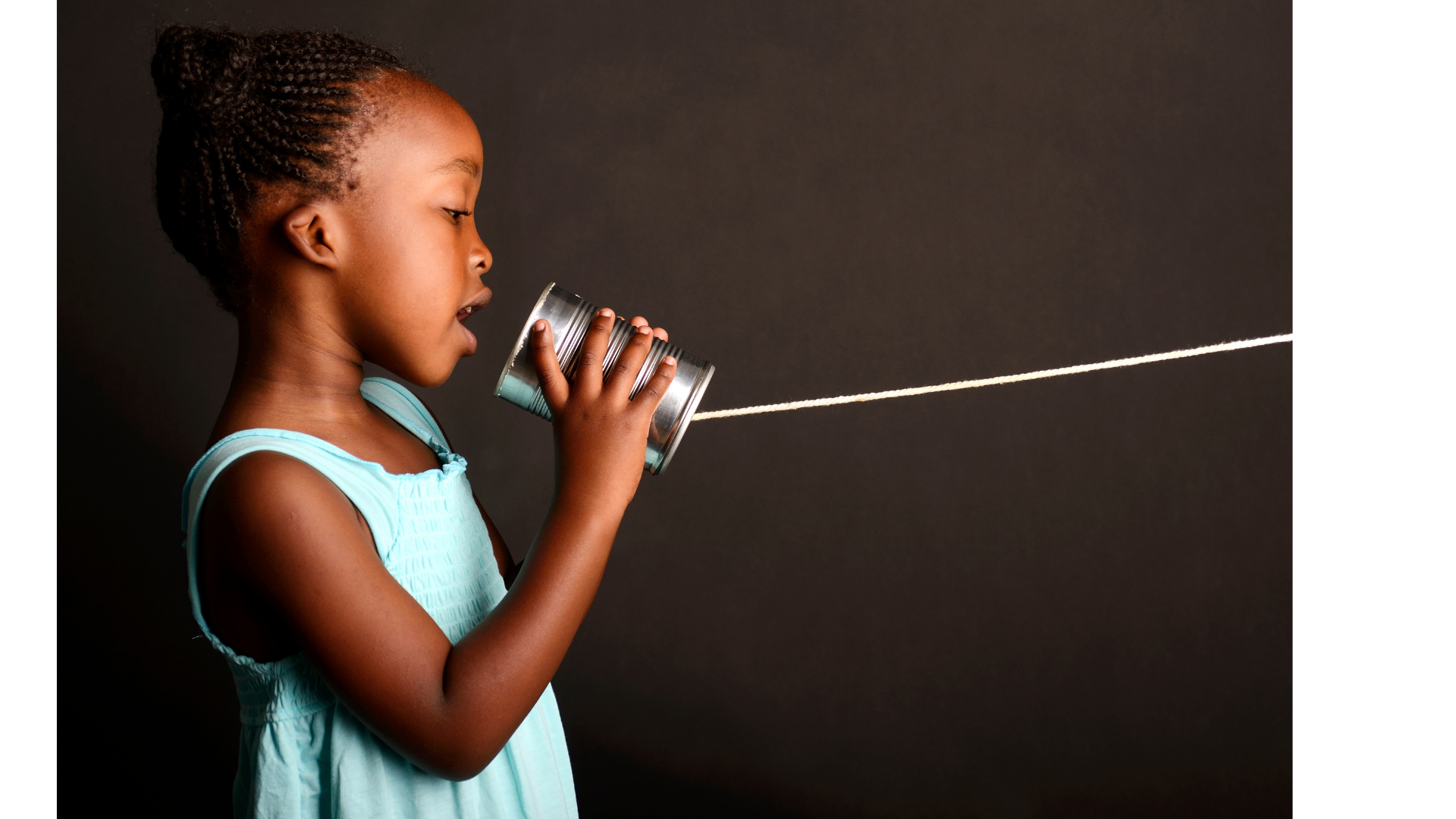 A escola é um espaço privilegiado, criativo e importante para promover as interações sociais.
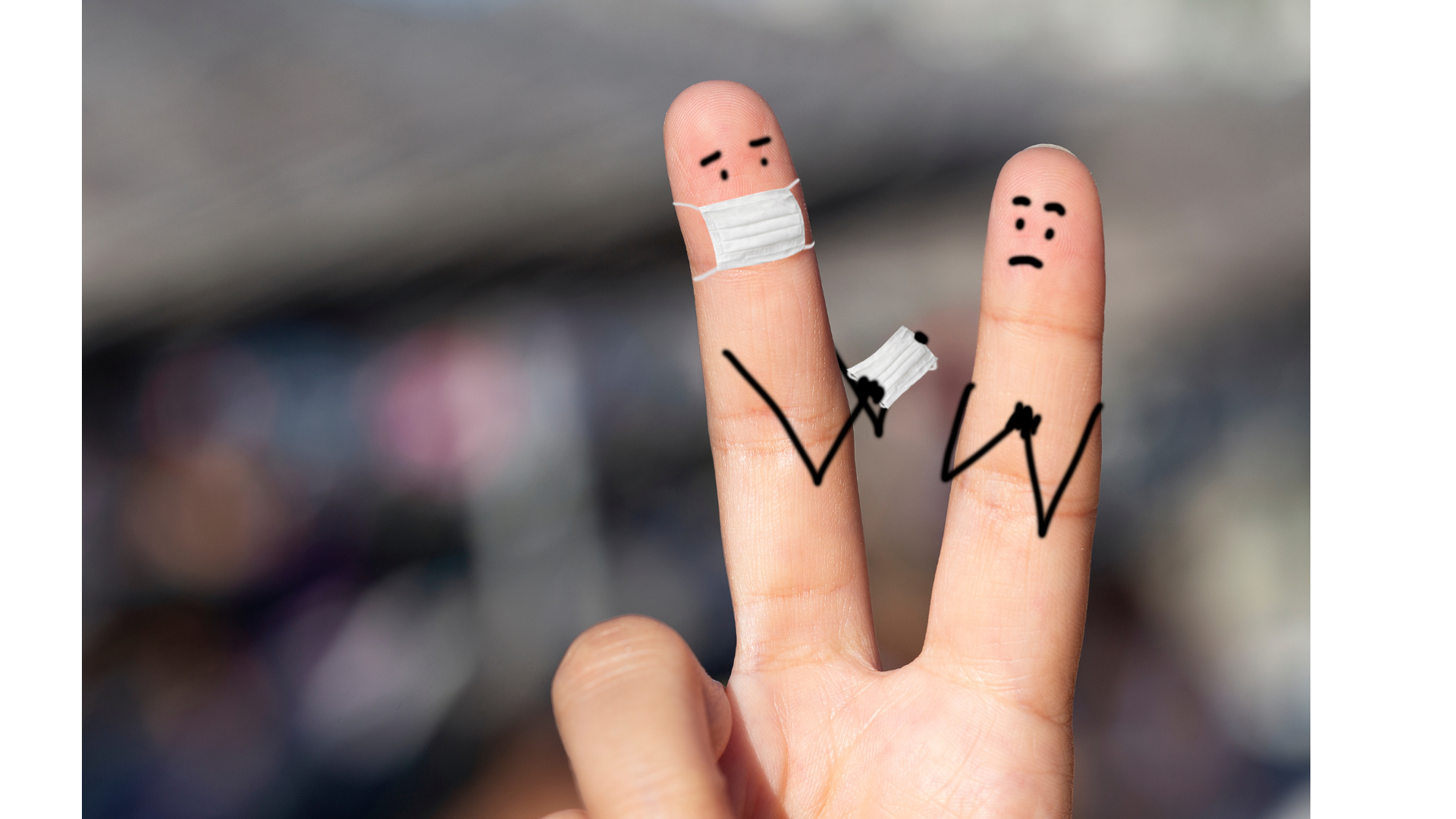 Interações: professor e estudantes

Comunidade e estudantes

Famílias

Entre estudantes e estudantes
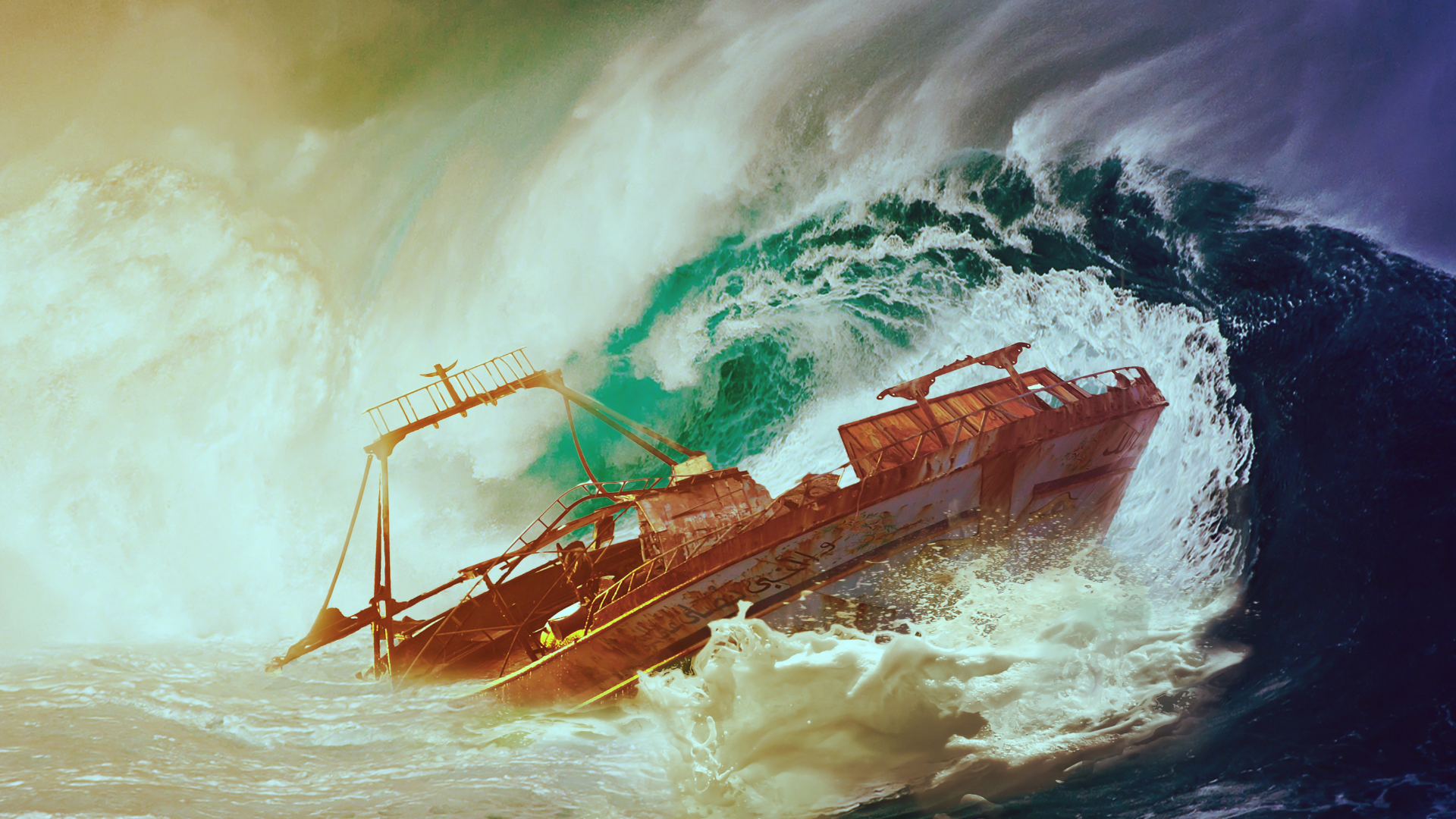 Mesma tempestadeDiferentes condições para superá-la
[Speaker Notes: Fonte da Imagem: Canva (assinatura para professores)]
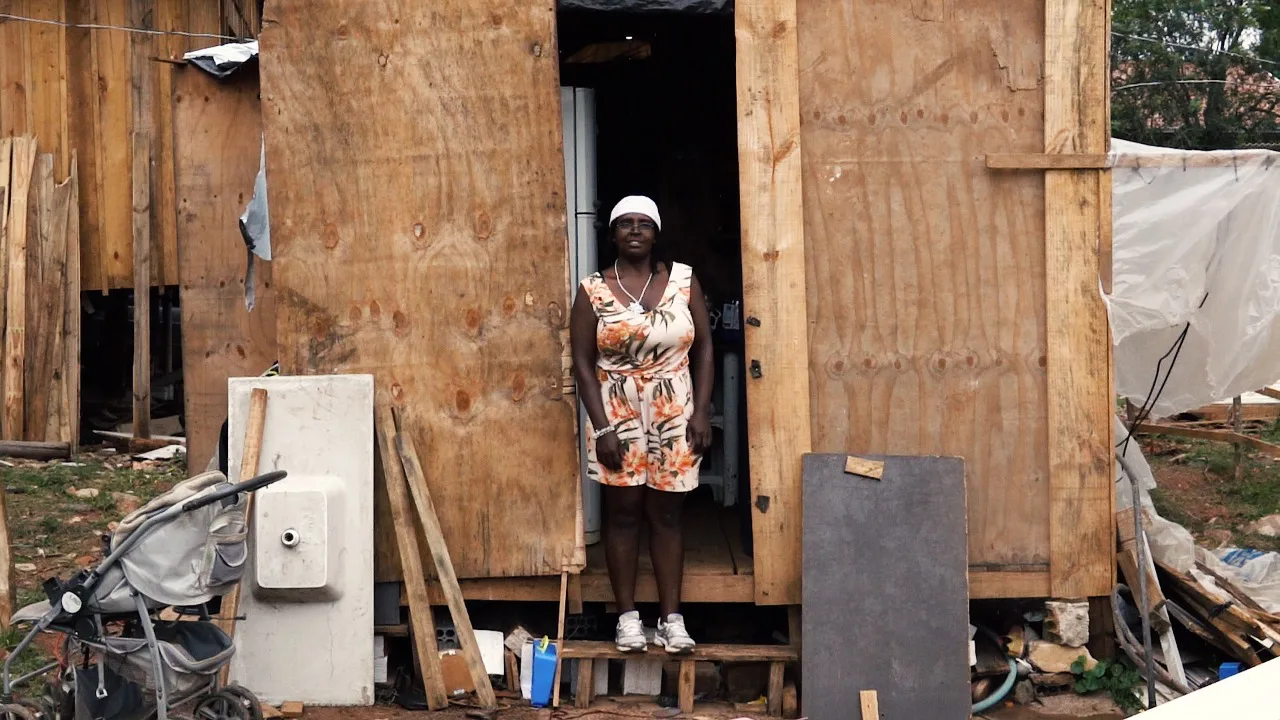 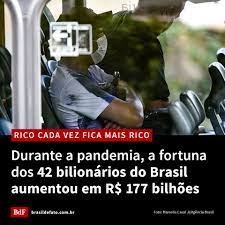 55,2% dos brasileiros  com insegurança alimentar em 2021
[Speaker Notes: Assim como há muita gente enriquecendo nesta pandemia, enquanto outros estão perdendo familiares, emprego, renda, comida.
Fonte: https://lunetas.com.br/criancas-fome-pandemia/]
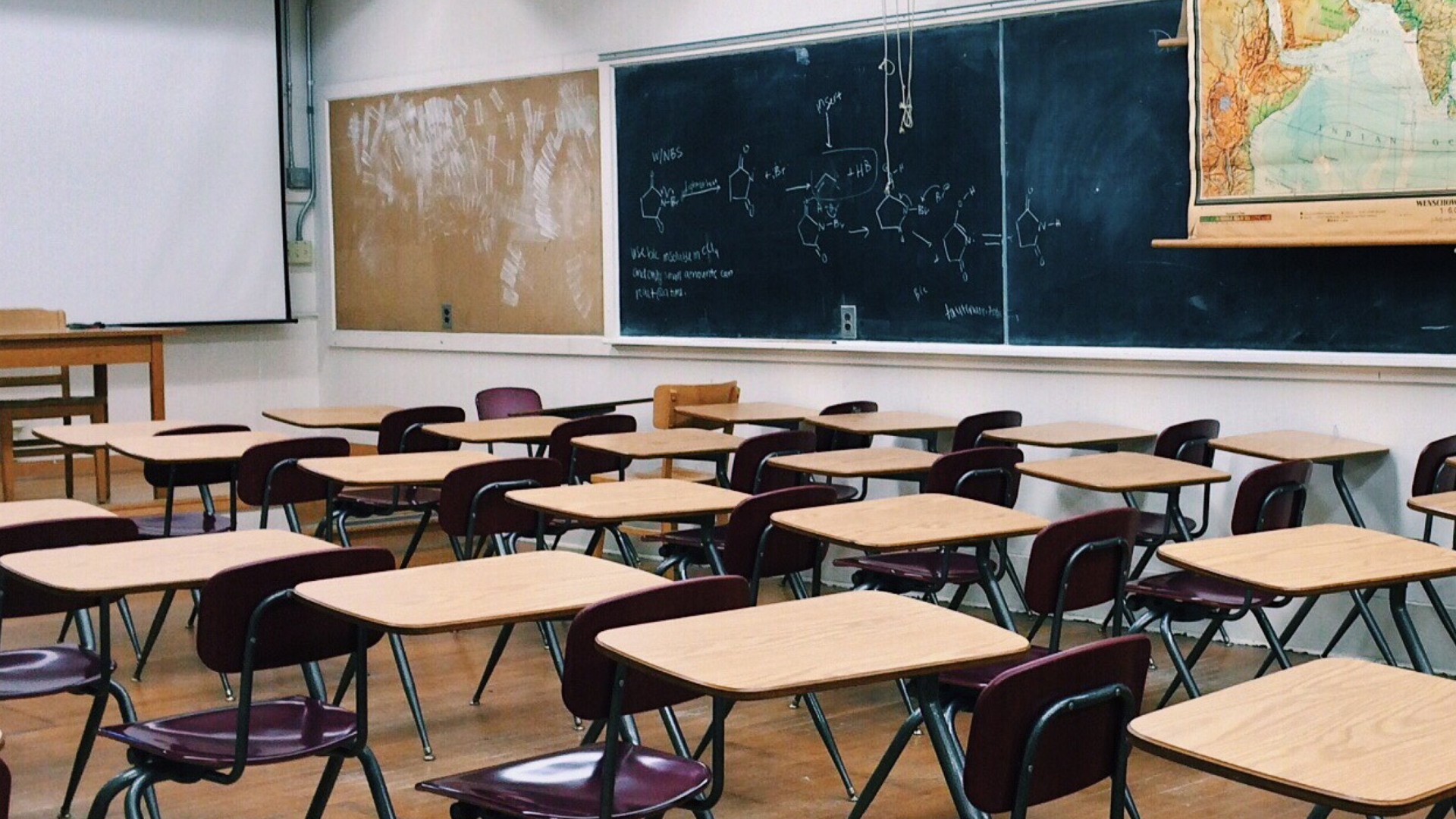 Que escola queremos de volta?
Nem toda escola é transformadora e capaz de enfrentar uma sociedade excludente como a nossa.
[Speaker Notes: Fonte da Imagem: Canva (assinatura para professores)]
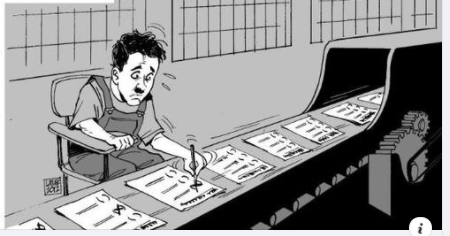 Outro aspecto que cabe destacar, na obra de Paulo Freire é o fato de ser propositivo e não apenas crítico.  Ele sempre nos provocou a pensar caminhos a partir das demandas sociais e de propostas
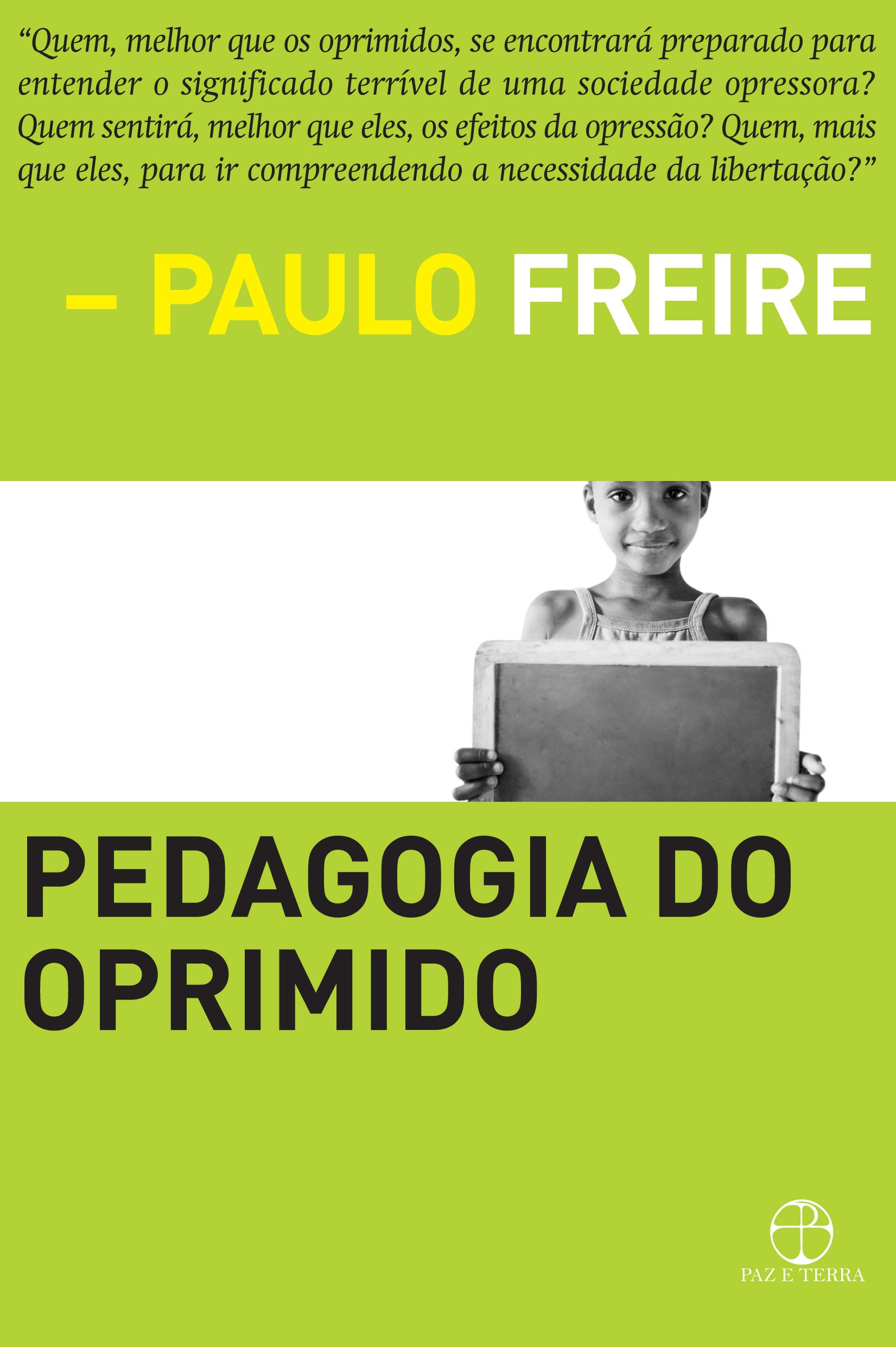 Precisamos buscar o nosso inédito-viável
[…] uma coisa que era inédita, ainda não claramente conhecida e vivida, mas quando se torna um ‘percebido destacado’ pelos que pensam utopicamente, o problema não é mais um sonho, ele pode se tornar realidade 
(FREIRE, 2014, p. 225)
Como favorecer uma educação libertadora neste contexto? Como nos reiventar em nossa busca por um trabalho mais humanizado?
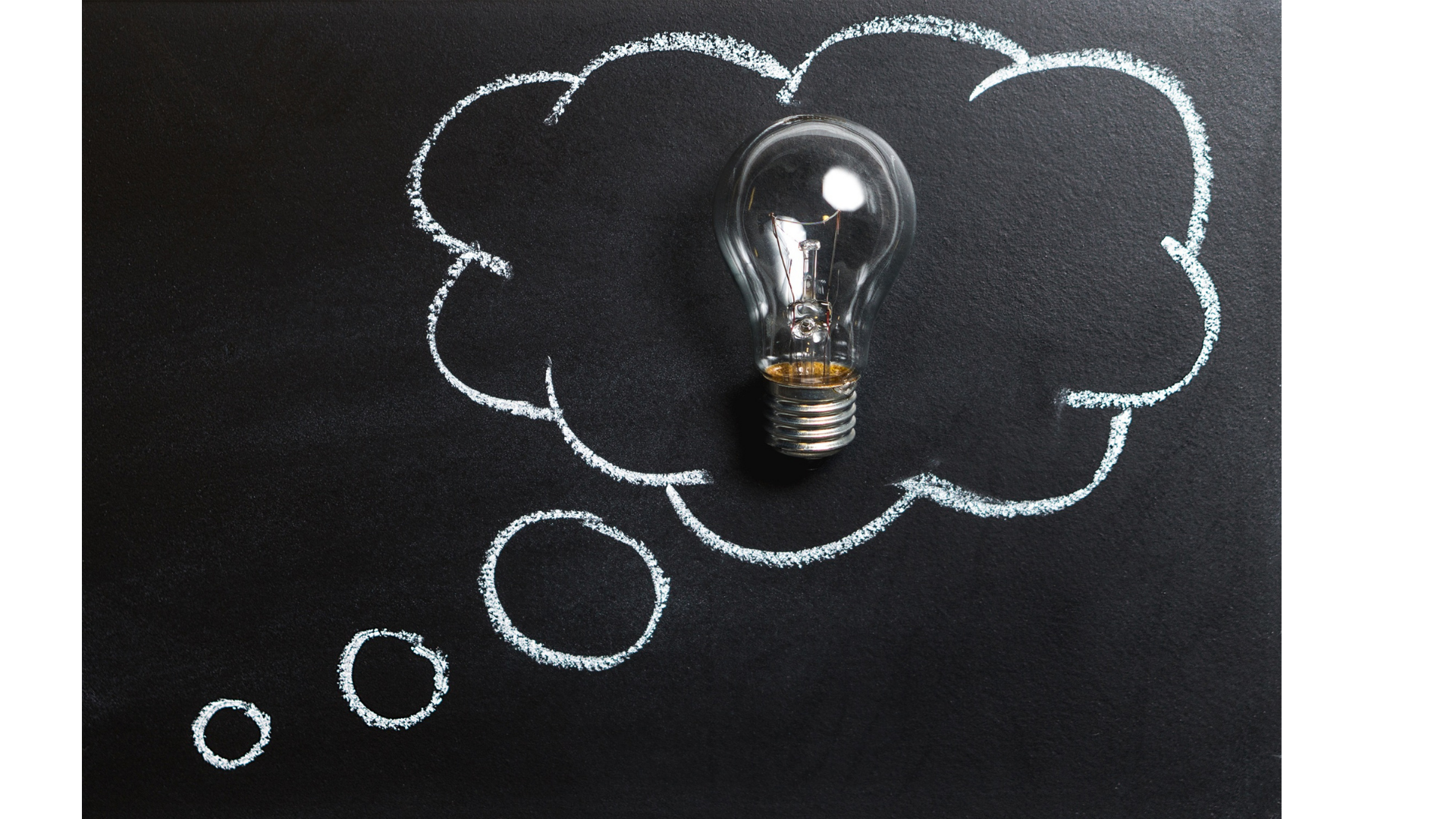 [Speaker Notes: Fonte da Imagem: Canva (assinatura para professores) 
Para Freire, nós somos seres do inédito viável! pois não somos ainda totalmente prontos. Viemos nos fazendo na história e podemos sempre nos reinventar segundo a busca por mais humanidade.]
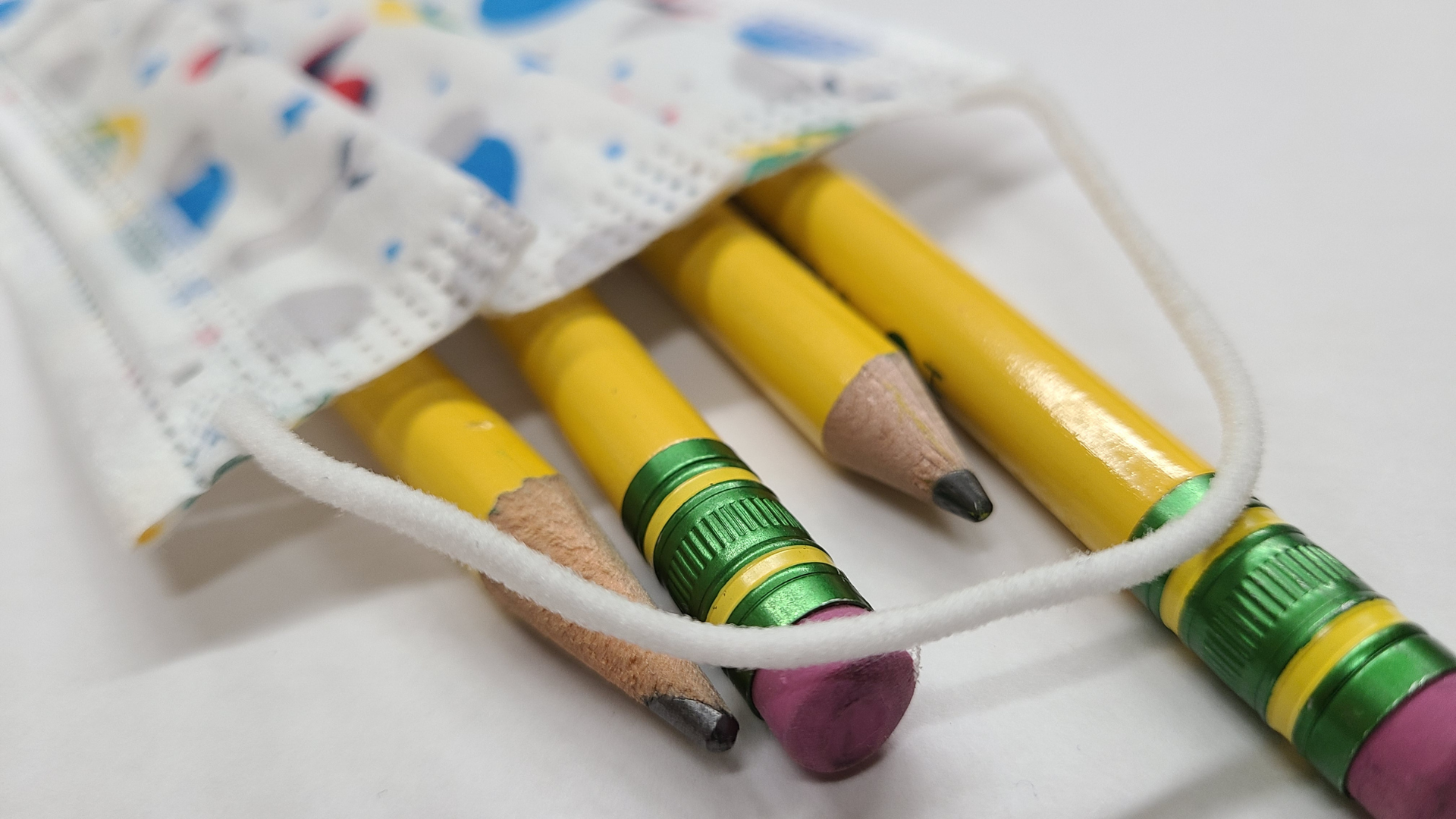 Conviveremos ainda com um cenário incerto e instável
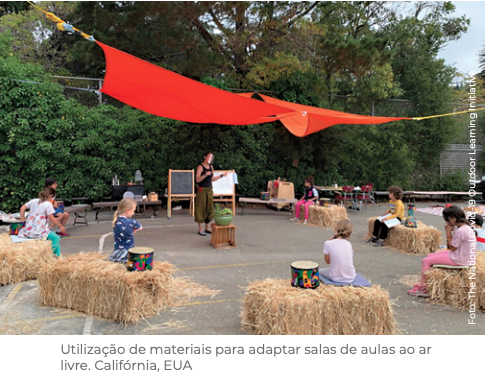 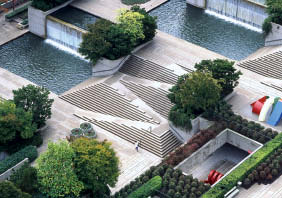 Robson Square – Vancouver
[Speaker Notes: Desenho Universal - melhora para todos.]
Desenho Universal
Art. 3º

II - desenho universal: concepção de produtos, ambientes, programas e serviços a serem usados por todas as pessoas, sem necessidade de adaptação ou de projeto específico, incluindo os recursos de tecnologia assistiva;
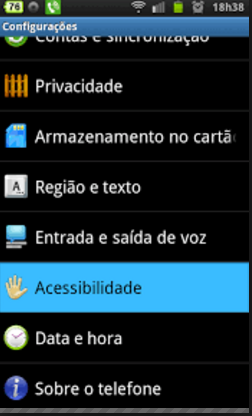 [Speaker Notes: Lei Brasileira de Inclusão, 2015.]
Desenho  Universal  para  a  aprendizagem
MESMO PROJETO PEDAGÓGICO
múltiplas formas de
APRESENTAÇÃO
AÇÃO  E  EXPRESSÃO
ENGAJAMENTO
Prever ainda: distâncias, dispositivos móveis  em condições não ideais, diferentes tempos de presença on-line
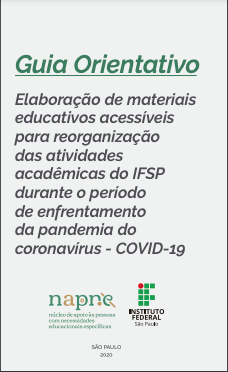 Guia NapneEstratégias inclusivas para o ensino remoto
https://www.ifsp.edu.br/images/reitoria/Nucleos/Napne/GuiaMateriaisAcessiveis_Napne2020_v1.pdf
Discussão sobre possibilidades
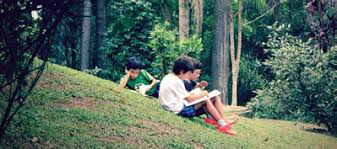 [Speaker Notes: Fonte da imagem: https://criancaenatureza.org.br/wp-content/uploads/2021/02/GUIA_APRENDIZAGEM_AR_LIVRE.pdf]
Mary Grace Pereira Andrioli
Docente IFSP
maryandrioli@gmail.com
Obrigada